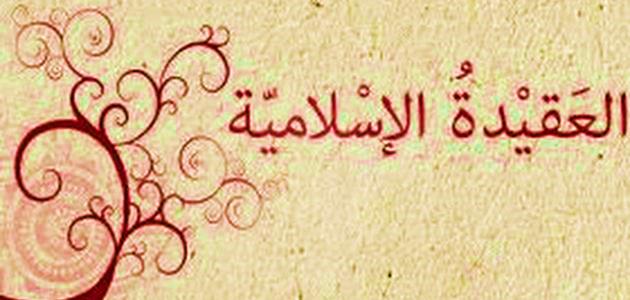 جامعة بغدادكلية العلوم الاسلاميةقسم العقيدة والفكر الاسلامي
المقرر:- علم الكلام
المرحلة : الرابعة
الاستاذ الدكتور محسن قحطان حمدان
تعريف التوبة
التوبة في أصل اللغة : الرجوع  يقال : تاب اي رجع .
وفي الاصطلاح : الرجوع عما  كان مذموما في الشرع الى ما هو محمود فيه
شروط التوبة :
1- الندم بالقلب على ما اقترف من معصية .
2- ترك المعصية في الحال .
3- العزم على ان لا يعود الى مثلها .
4- ان يكون ذلك حياء من الله تعالى وخوفا منه لا من غيره .
هذا اذا كانت المعصية بين العبد وبين الله تعالى لا تتعلق بحق لآدمي , فإن كانت المعصية متعلقة بحق آدمي فيشترط بالإضافة الى الشروط المتقدمة ان يبرأ من  صاحب الحق فإن كان مالا رده الى صاحبه وان كان غير ذلك مكنه من اخذ الحق او طلب العفو